Правовий статус засуджених
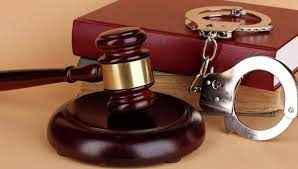 Правовий статус особи
система закріплених у нормативно-правових актах і гарантованих державою прав, свобод, обов'язків, відповідальності, відповідно до яких індивід як суб'єкт права координує своє поведінку в суспільстві
правовий статус засуджених
як заснована на загальному статусі громадян України і закріплена в нормативно-правових актах різних галузей права сукупність їх прав, законних інтересів і обов'язків, що залежать від призначеного виду кримінального покарання та поведінки в період його відбування
правовий статус засуджених визначається законами України, а також КВК України, виходячи з порядку і умов виконання та відбування конкретного виду покарання
правовий статус засуджених іноземців і осіб без громадянства визначається законами України, а також міжнародними договорами України, згода на обов'язковість яких надана Верховною Радою України
ЗМІСТ ПРАВОВОГО СТАТУСУ ЗАСУДЖЕНИХ СКЛАДАЮТЬ
суб'єктивні права
законні інтереси
обов'язки засуджених
Зміст суб'єктивного права включає в себе
можливість засудженого вільно користуватися соціальними благами у межах, встановлених правом
можливість вимагати виконання кореспондуючих даному праву обов'язків адміністрацією органів і установ виконання покарань, іншими суб'єктами кримінально-виконавчих та інших правовідносин
можливість звернутися за захистом свого суб'єктивного права
Засуджені зобов’язані
виконувати встановлені законодавством обов’язки громадян України
неухильно додержуватися правил поведінки, які передбачені для засуджених
виконувати законні вимоги адміністрації органів і установ виконання покарань
не посягати на права і свободи, честь і гідність інших осіб
ввічливо ставитися до персоналу, інших осіб, які відвідують установи виконання покарань, а також до інших засуджених
з’являтися за викликом адміністрації органів і установ виконання покарань